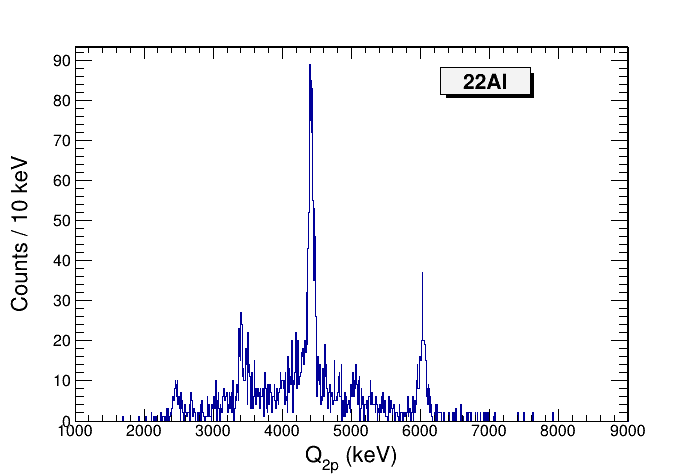 IAS → 20Ne 1st
Jun 2023
@FRIB
IAS → 20Ne gs
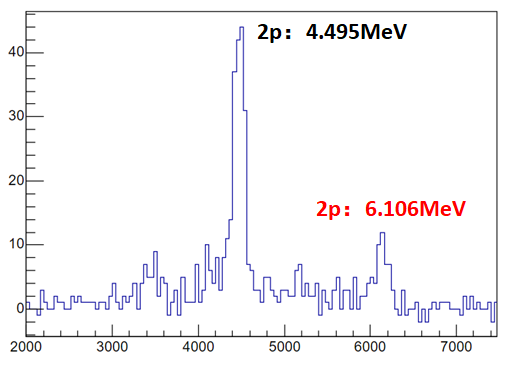 Nov 2017
@Lanzhou
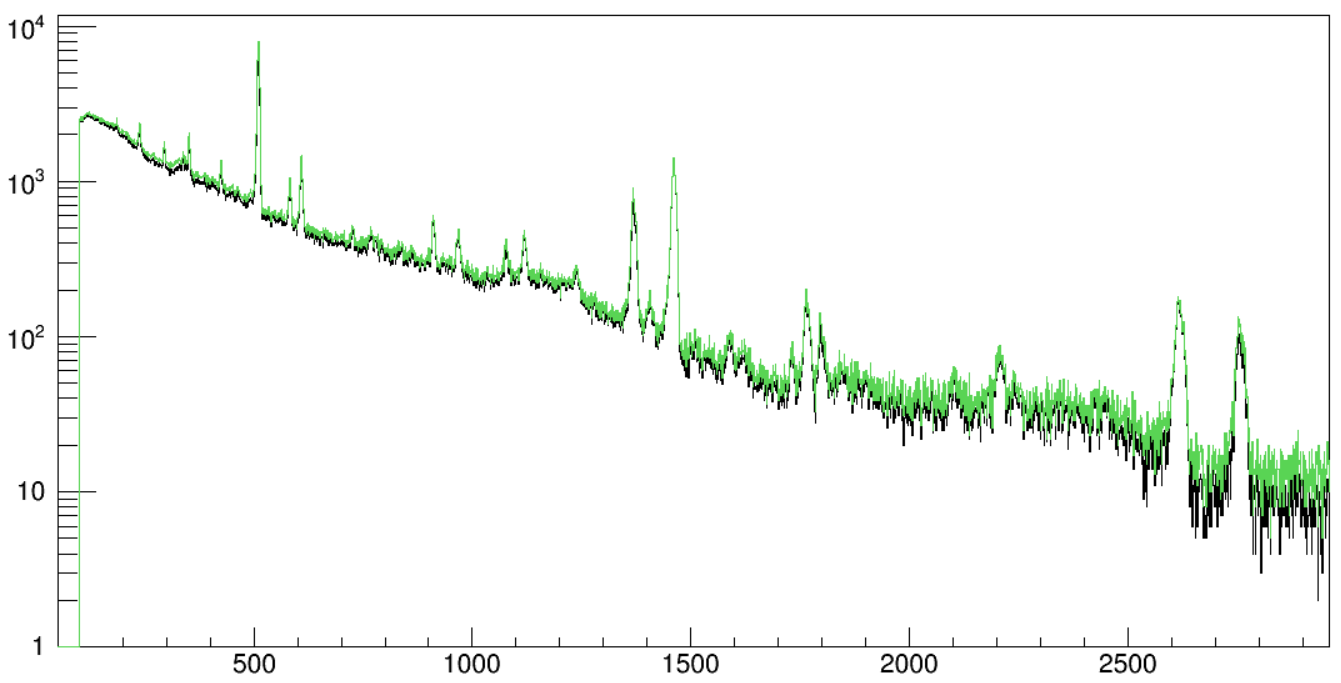 a101->Draw("FE>>(4000,1,4001)","FE>0")
a101->Draw("FE[0]","FE[0]>0","same")
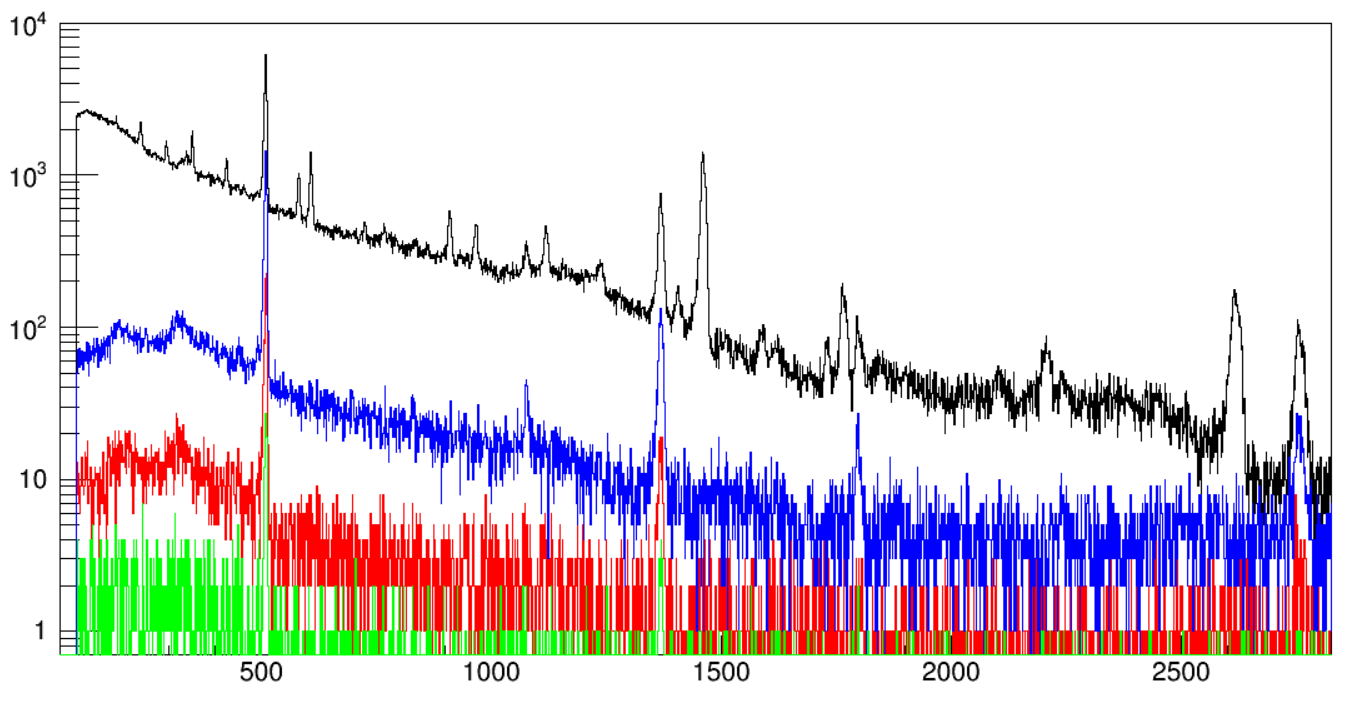 a101->Draw("FE[0]>>(4000,1,4001)","FE[0]>0")
a101->Draw("FE[1]","FE[1]>0","same")
a101->Draw("FE[2]","FE[2]>0","same")
a101->Draw("FE[3]","FE[3]>0","same")
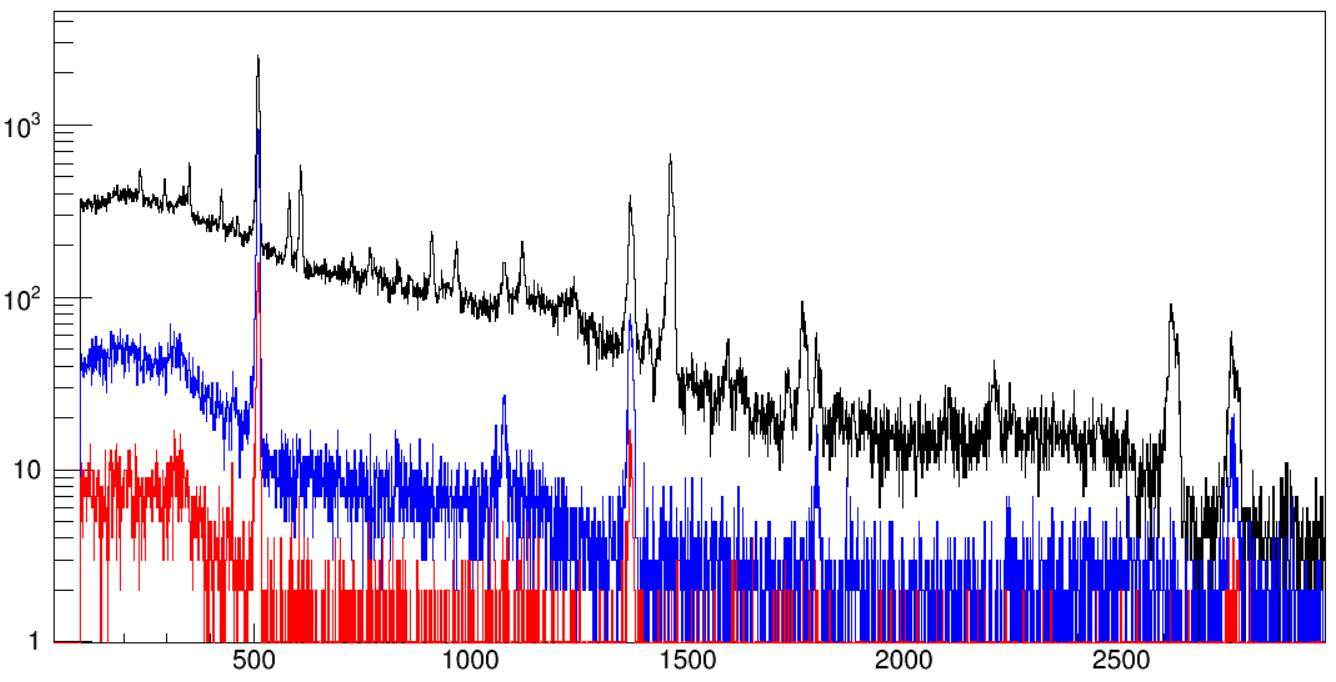 a101->Draw("FE[0]>>(4000,1,4001)","FE[0]>0&&id==12")
a101->Draw("FE[1]","FE[1]>0&&id==12","same")
a101->Draw("FE[2]","FE[2]>0&&id==12","same")
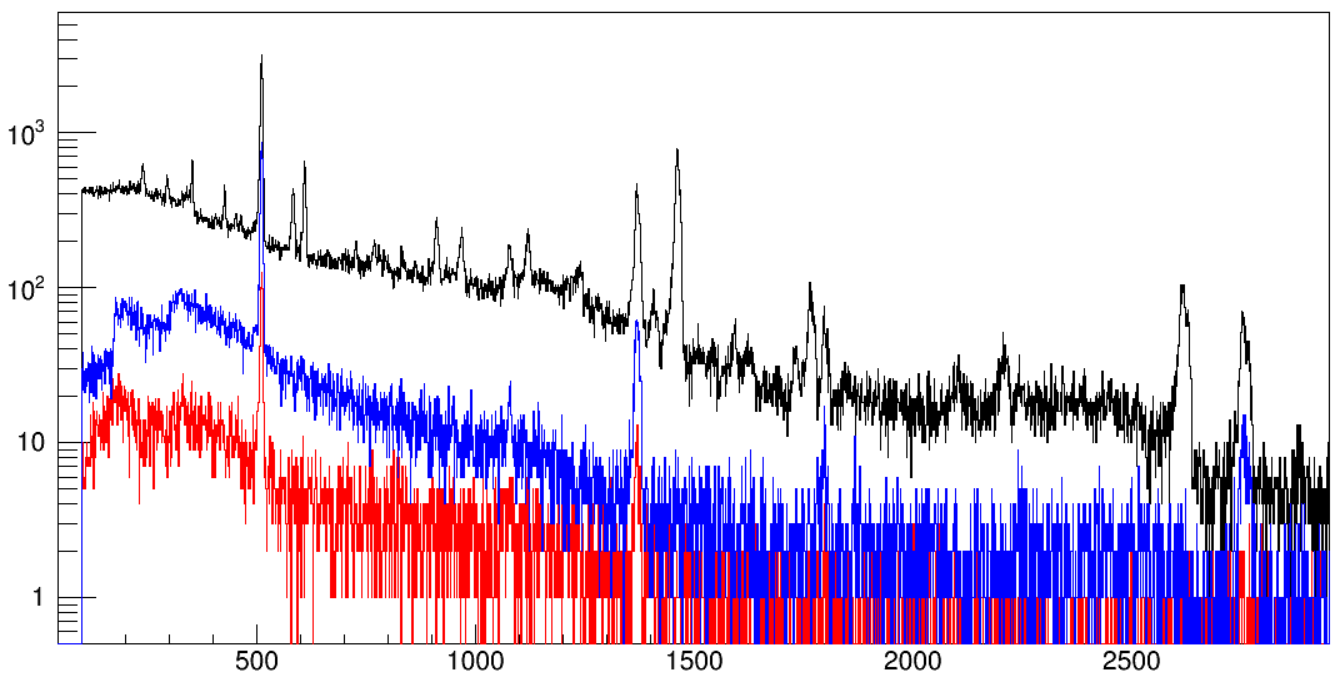 a101->Draw("FE>>(4000,1,4001)","FE>0&&id[0]==12")
a101->Draw("FE","FE>0&&id[1]==12","same")
a101->Draw("FE","FE>0&&id[2]==12","same")
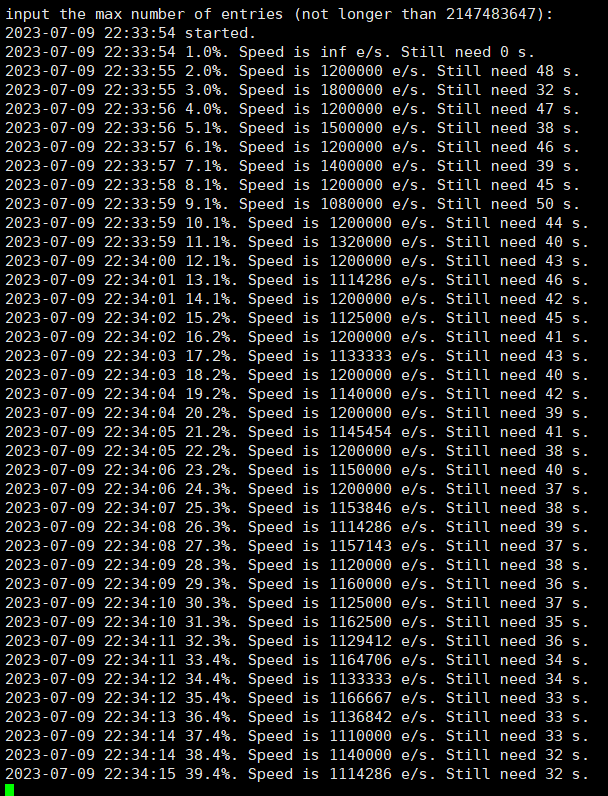 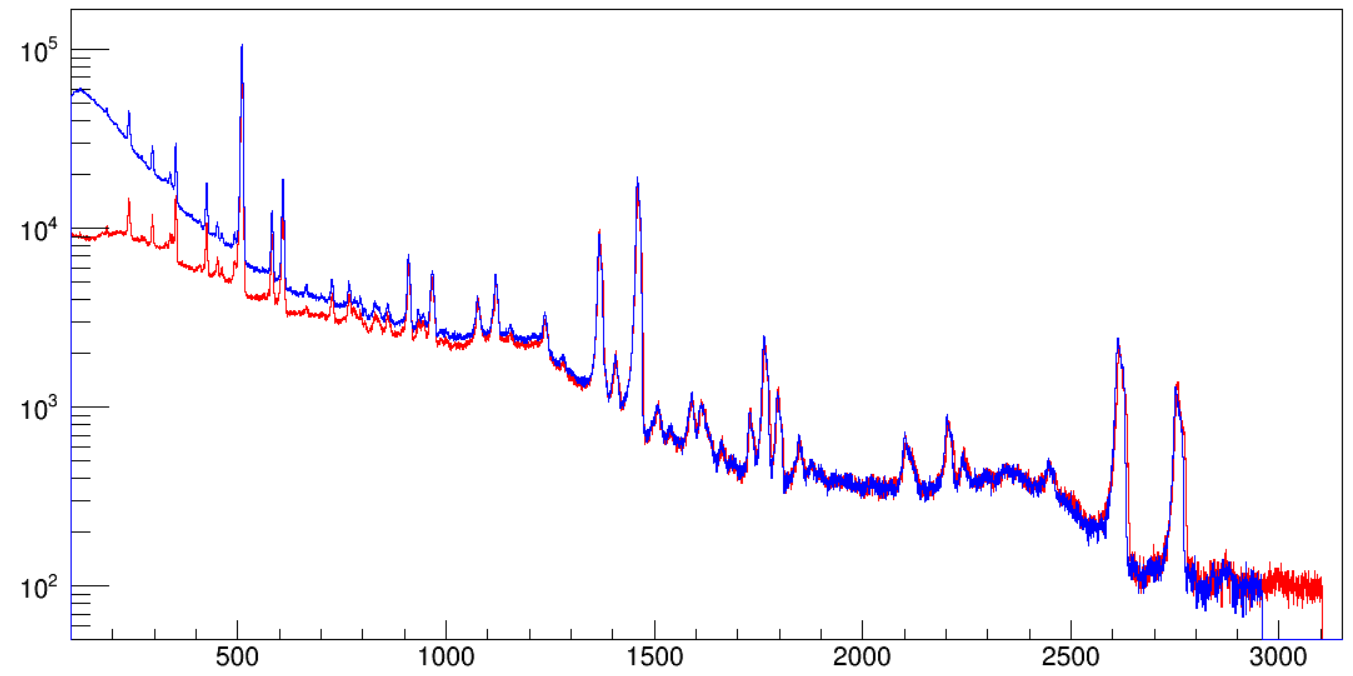 All 26P runs
[Speaker Notes: Run 85-117]
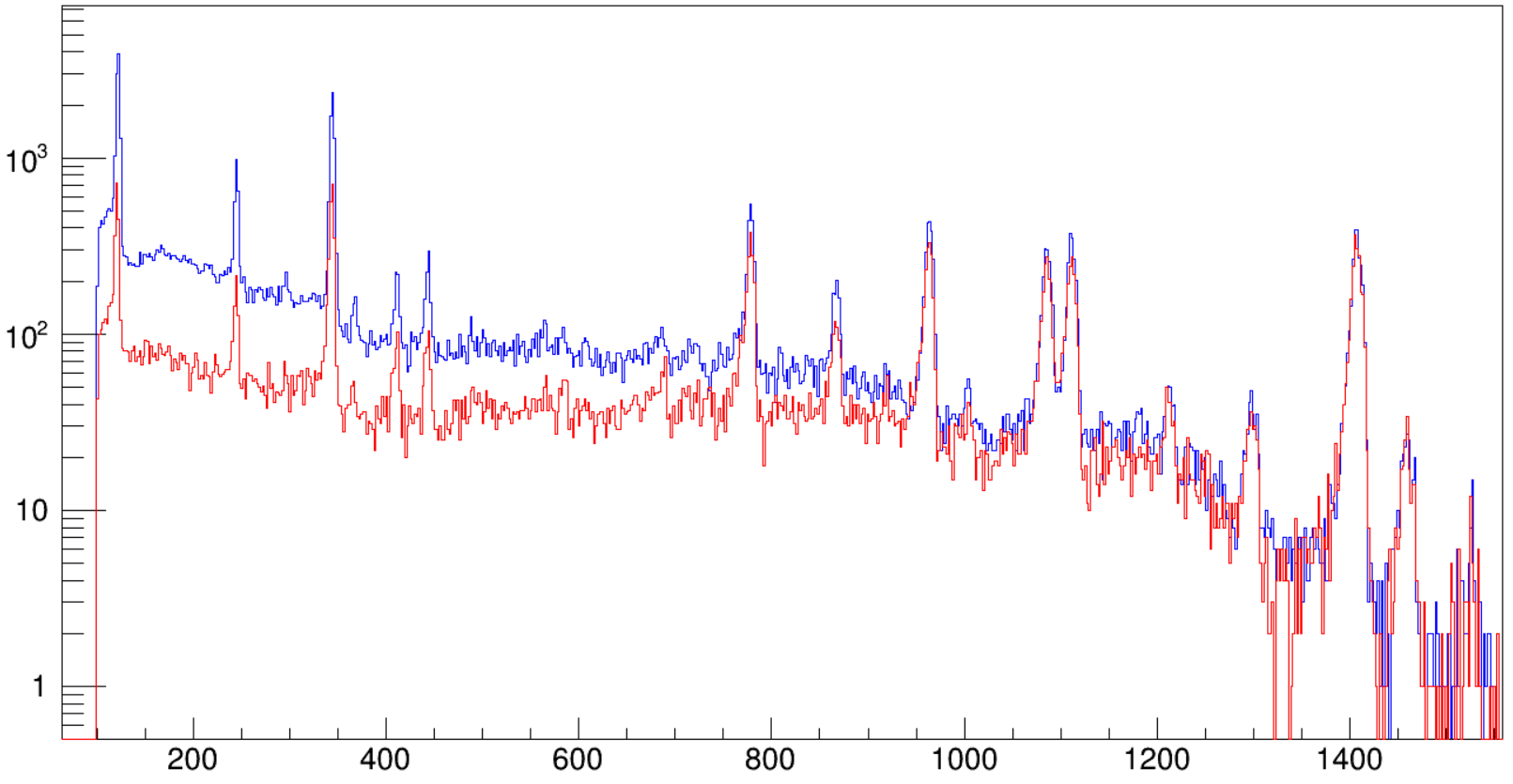 015_000m.root
152Eu outside of chamber
[Speaker Notes: a101->SetLineColor(4); a101->Draw("FE>>(2000,1,4001","FE>0&&id==13")
a101->SetLineColor(2); a101->Draw("FE","FE>0&&id==12","same")]
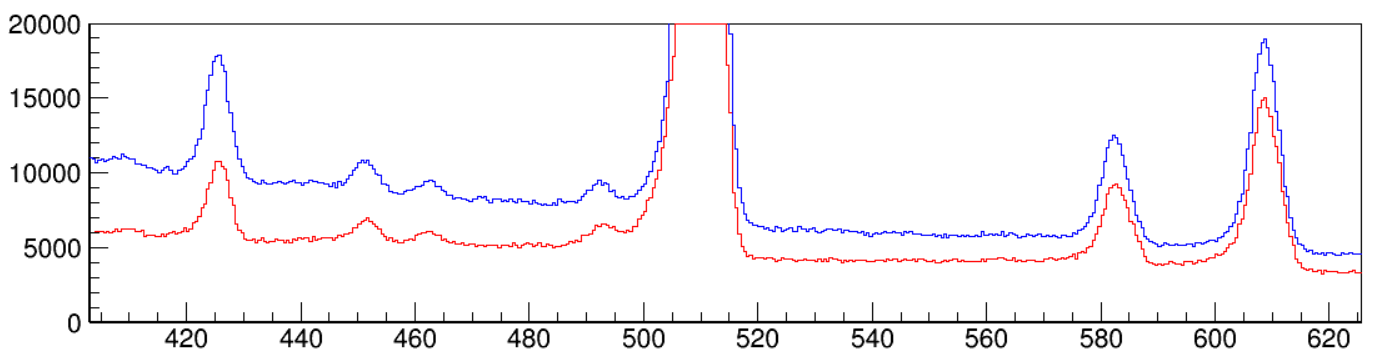 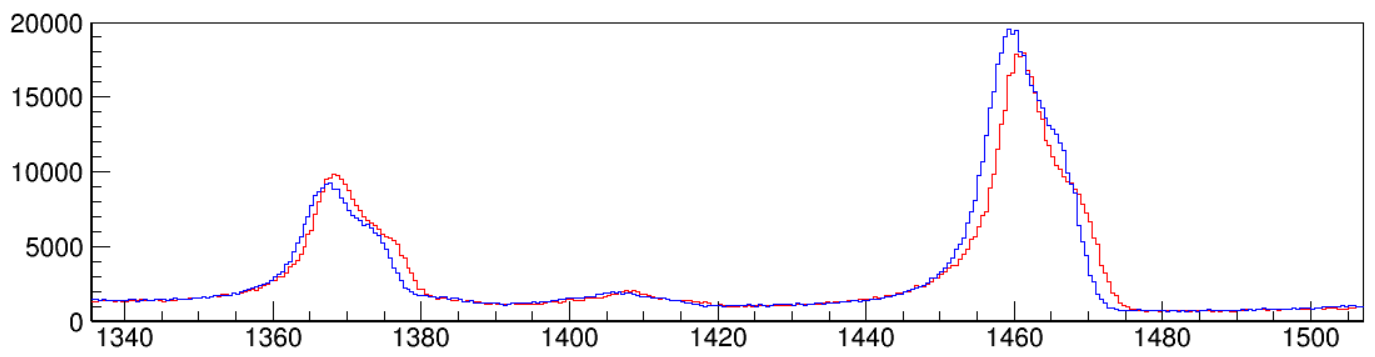 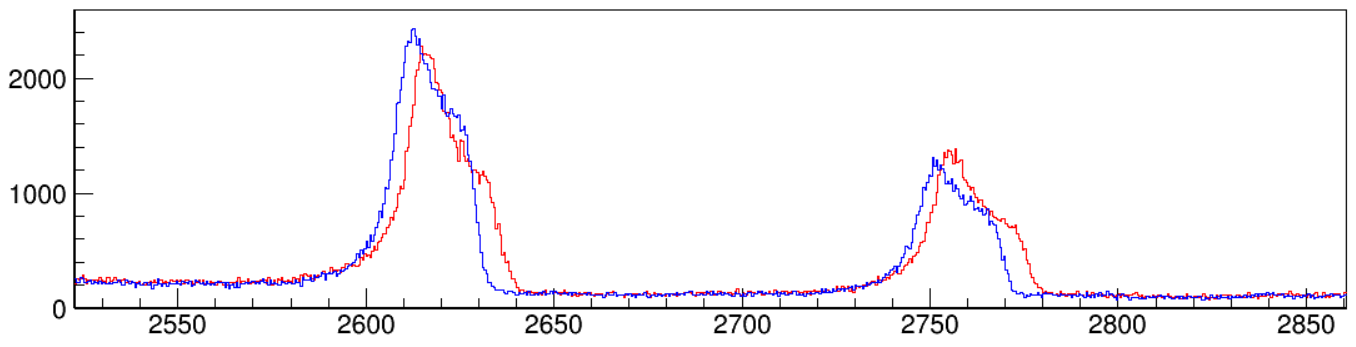 [Speaker Notes: hGraw0->Draw()
hGraw1->Draw("same")]
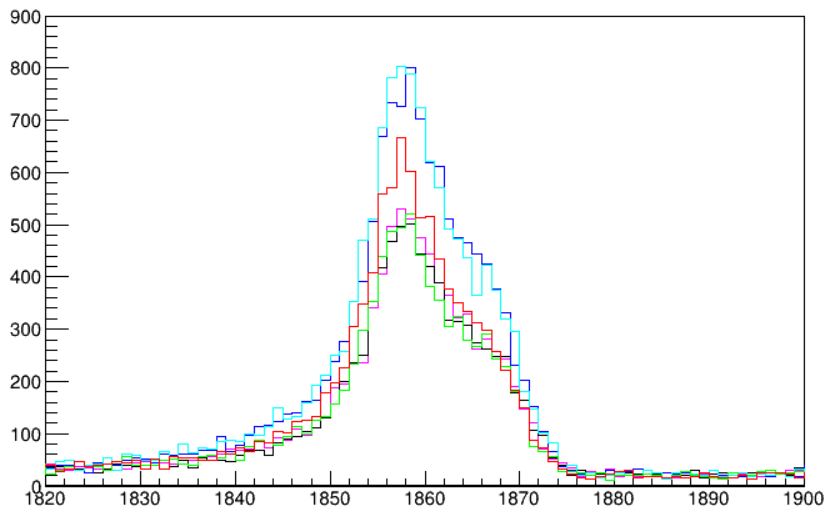 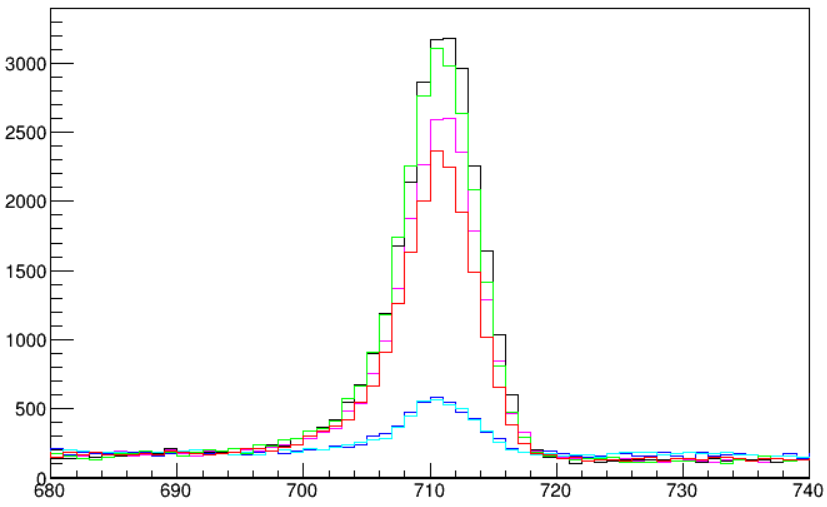 511
1461
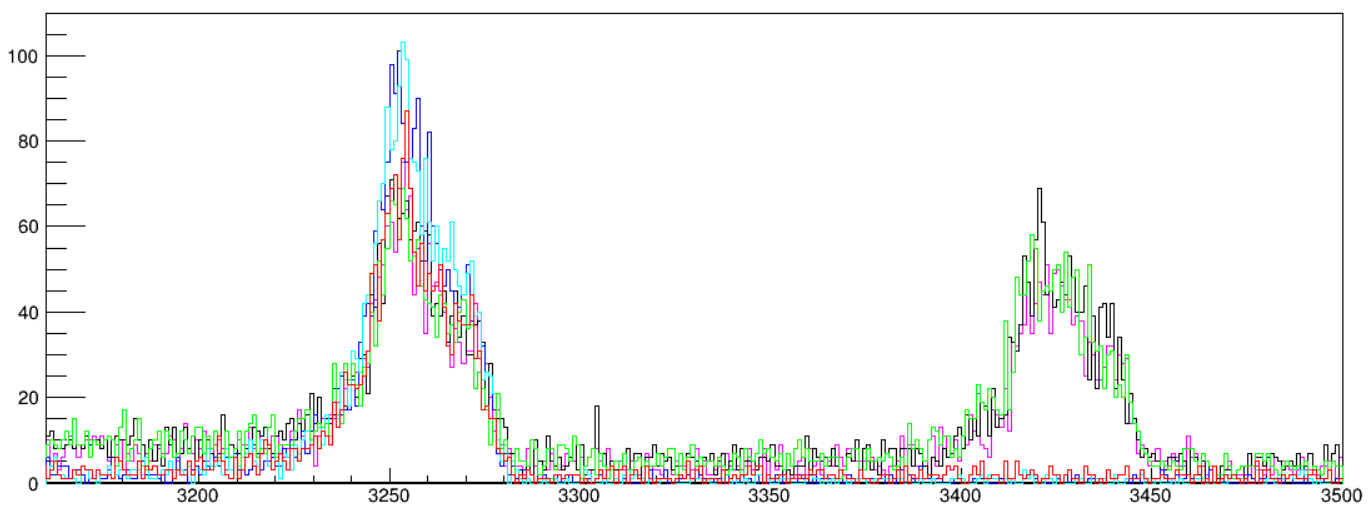 No visible channel drift for G1
No need to do gain matching
2615
037_000.root
049_000.root
064_000.root
089_000.root
109_000.root
117_000.root
2754
[Speaker Notes: h101->Draw("G1E>>(4000,1,4001)","G1E>0")]
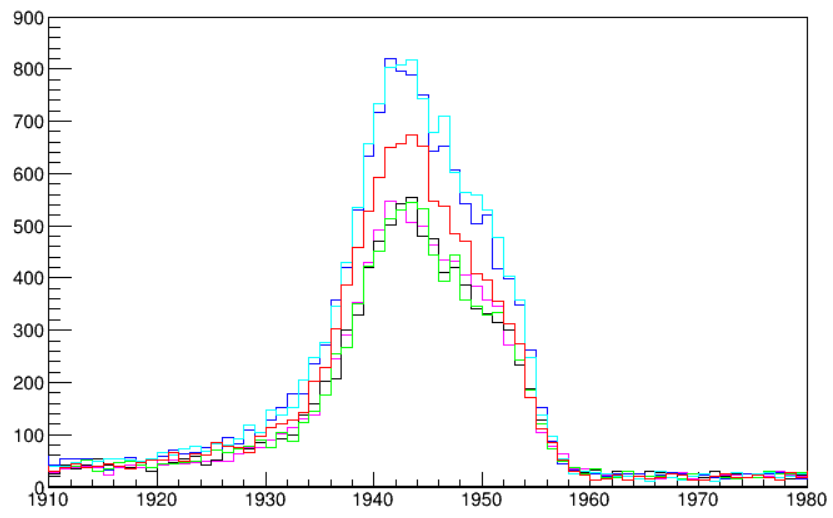 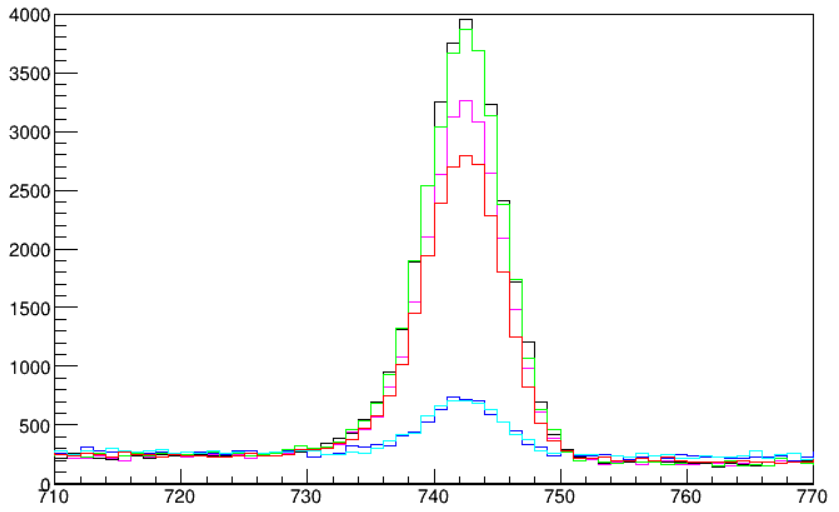 511
1461
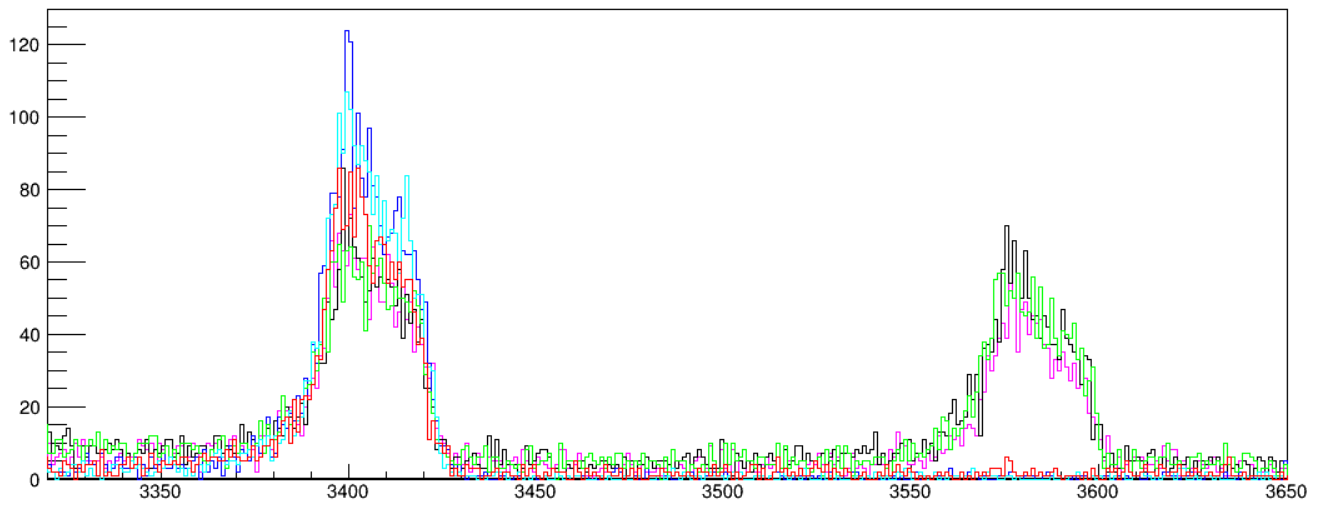 No visible channel drift for G2
No need to do gain matching
2615
037_000.root
049_000.root
064_000.root
089_000.root
109_000.root
117_000.root
2754
[Speaker Notes: h101->Draw("G2E>>(4000,1,4001)","G2E>0")]
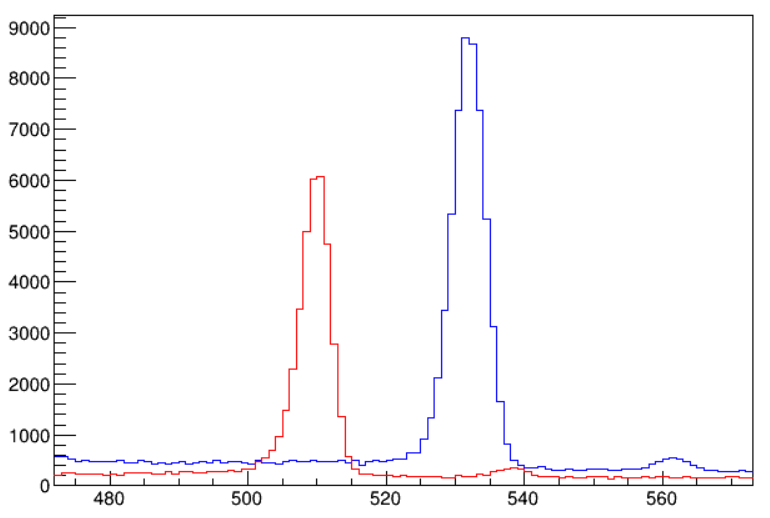 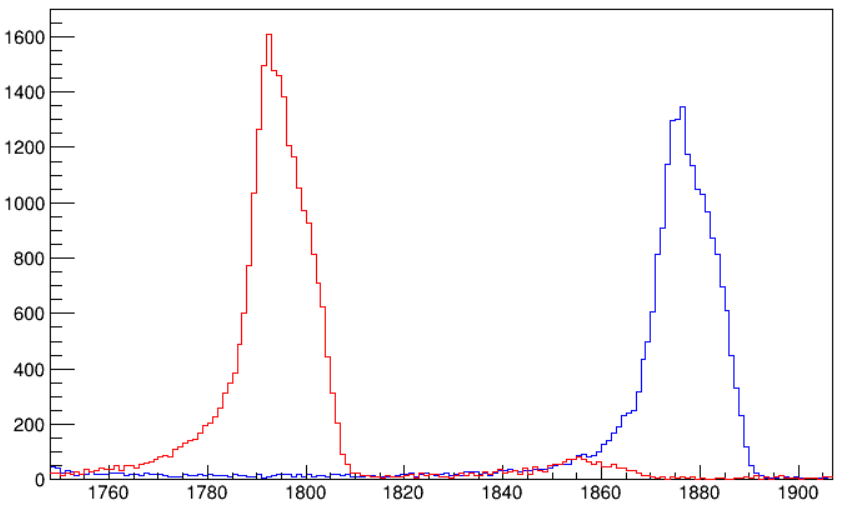 344 keV
1408 keV
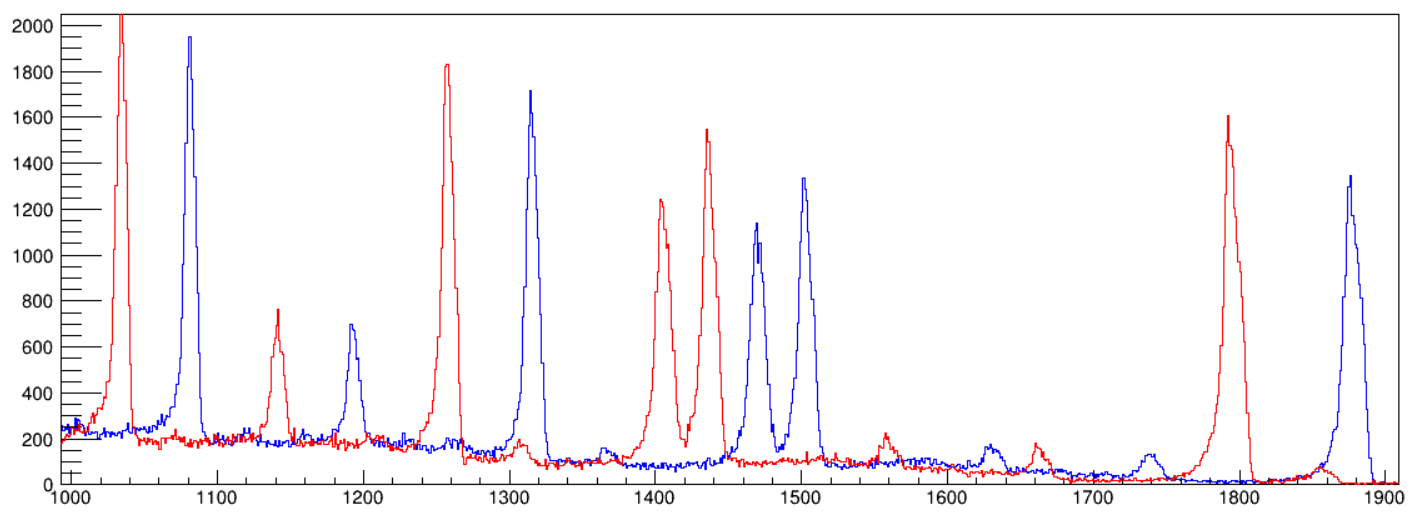 121_000.root
152Eu at center
North vs South
[Speaker Notes: h101->SetLineColor(4); h101->Draw("G2E>>(4000,1,4001","G2E>0")
h101->SetLineColor(2); h101->Draw("G1E","G1E>0","same")]
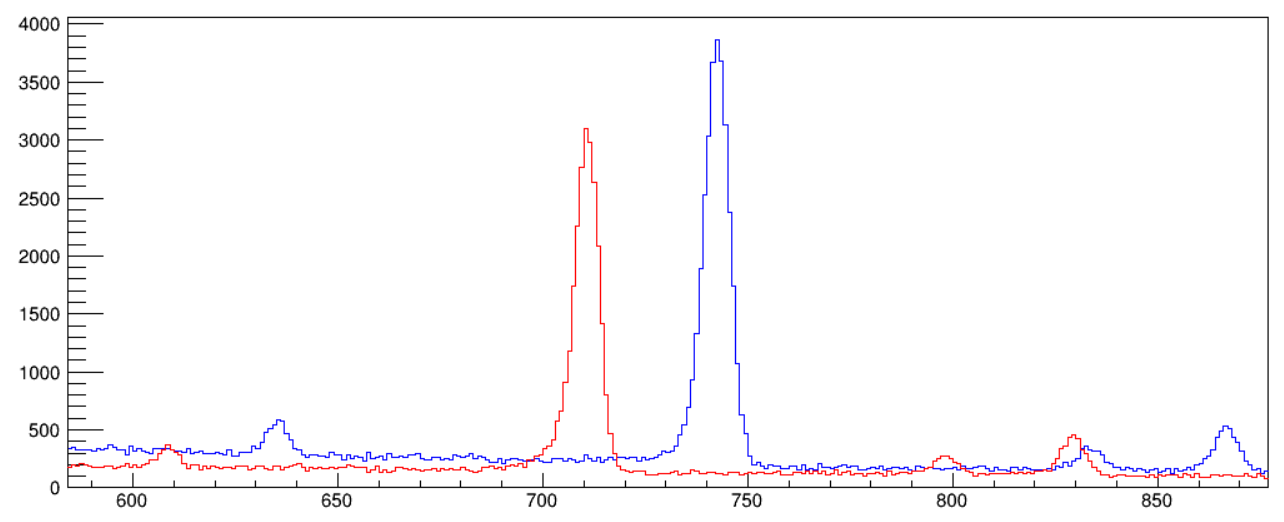 511 keV
117_000.root
26P
North vs South
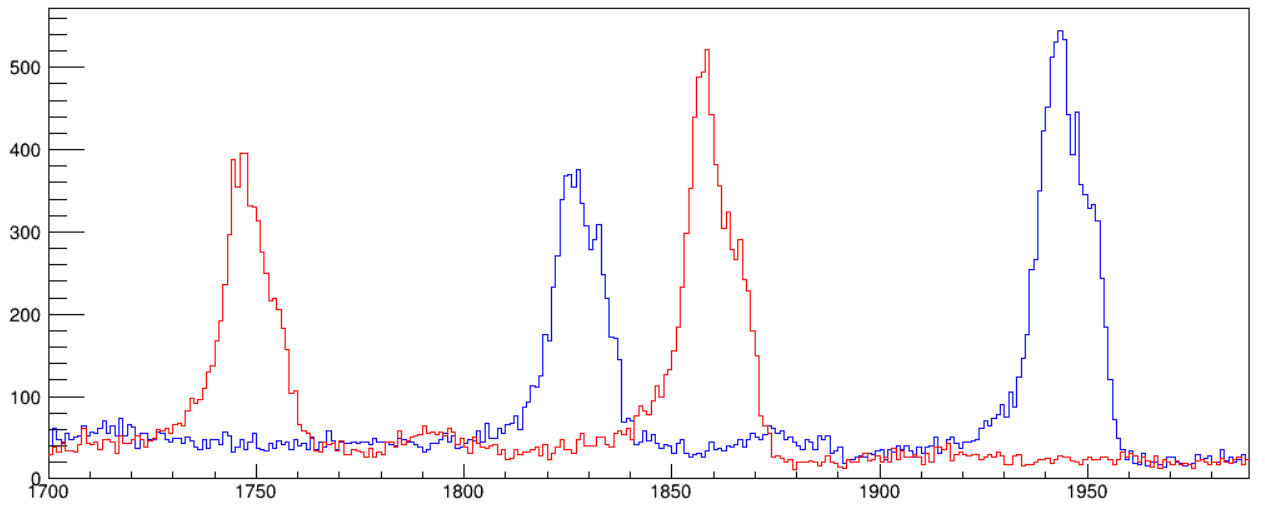 1461 keV
1461 keV
1369 keV
1369 keV
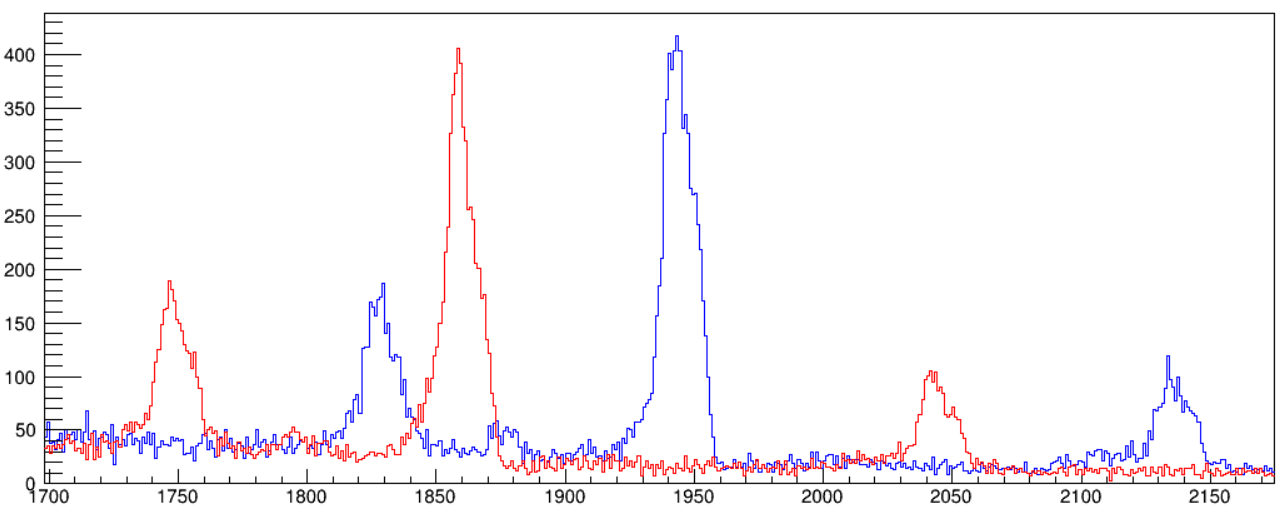 098_000.root
25Si
North vs South
1461 keV
1369 keV
1612 keV
Shaping time 0.25 μs
Trigger window 4 μs
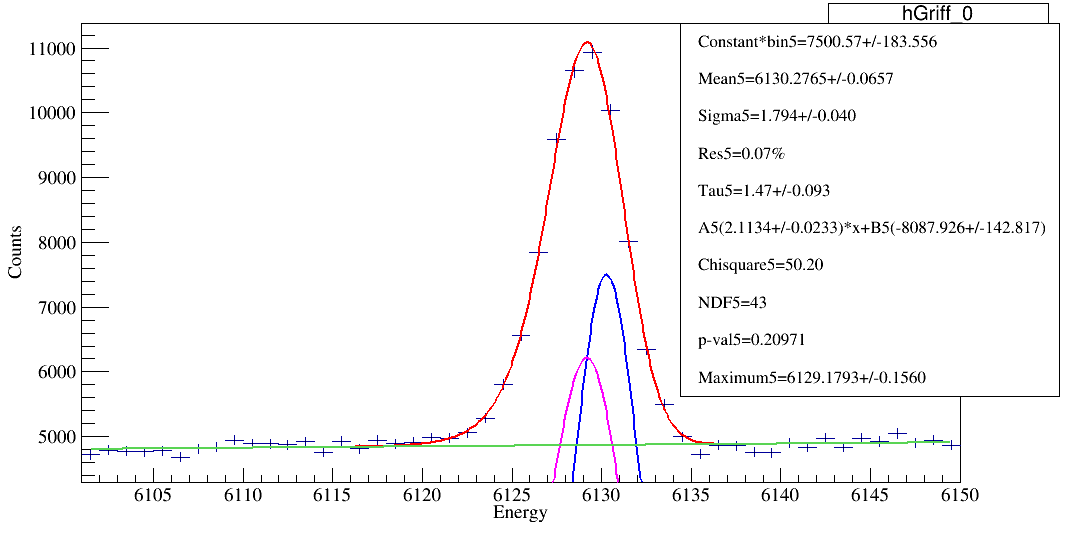 0 deg GRIFFIN
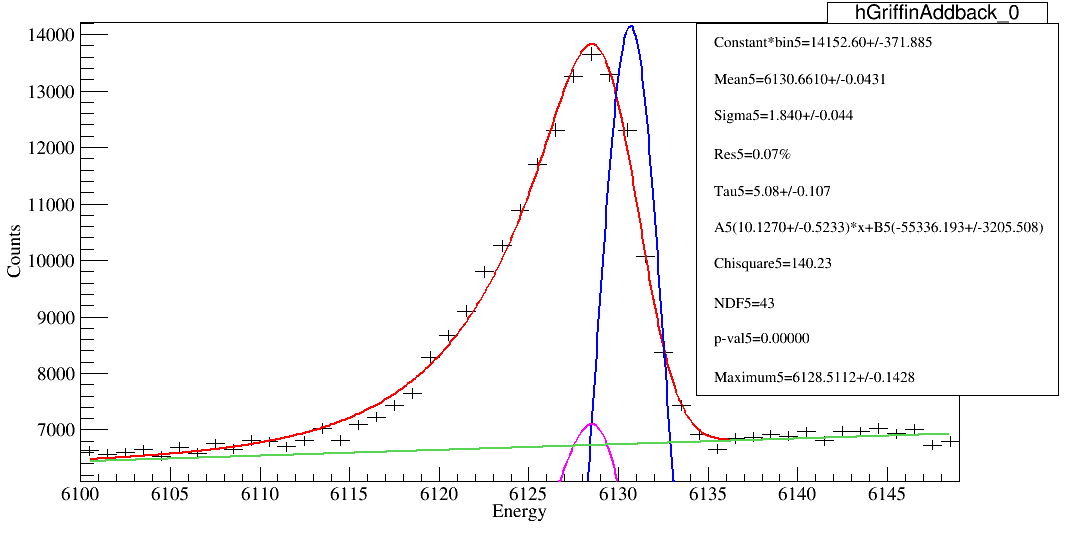 0 deg GRIFFIN with addback